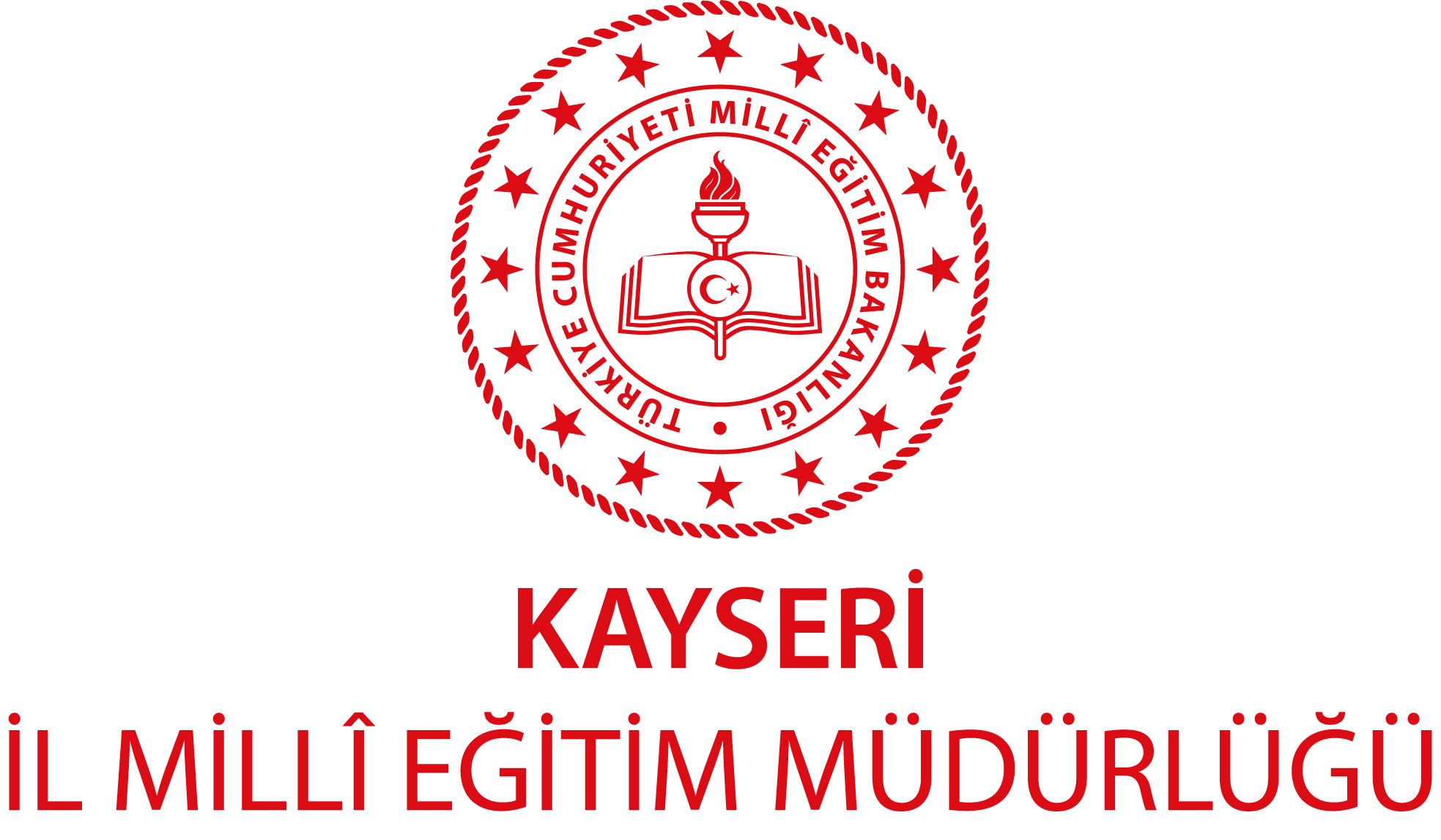 DESTEKLEME VE YETİŞTİRME KURSLARIBECERİ GELİŞTİRME PROGRAMI UYGULAMASI
 BİLGİLENDİRME TOPLANTISI
Milli Eğitim Bakanlığı Mesleki ve Teknik Eğitim Genel Müdürlüğünün
1) 09.05.2024 tarihli ve E-90757378-10.08-102002411 sayılı yazısı.
2) 02.08.2024 tarihli ve E-90757378-010.08-111376934 sayılı yazısı.
3) 24.10.2024 tarihli ve E-70182848-010.08-116713640 sayılı yazısı.

kapsamında yapılacak Beceri Geliştirme Programı Çalışmaları
BECERİ GELİŞTİRME PROGRAMININ AMACI
Bakanlığımıza bağlı resmi ve özel, örgün ilköğretim ve ortaöğretim kurumlarında 7. ve 8. sınıf düzeyinde öğrenim gören istekli öğrencilerin; 
Temel mesleki becerileri kazanmaları, 
Mesleği sevmeleri, 
Mesleğe erişimlerinin kolaylaştırılması, 
Akademik ve mesleki başarılarını artırarak geniş kariyer seçeneklerinin sunulması, 
Hayata uyum sağlamalarının kolaylaştırılması, 
Yaşam boyu öğrenmeye teşvik eden temel mesleki gelişimlerinin desteklenmesidir.
BELİRLENEN ALANLAR
TÜRKİYE GENELİ TOPLAM 10 ALANDA 128 MODÜLDE
KURS AÇILABİLECEKTİR
YİYECEK  İÇECEK HİZMETLERİ
BİLİŞİM TEKNOLOJİLERİ
MOBİLYA VE İÇ MEKÂN TASARIMI
EL SANATLARI TEKNOLOJİSİ
ELEKTRİK-ELEKTRONİK TEKNOLOJİSİ
METAL TEKNOLOJİSİ
GIDA TEKNOLOJİSİ
TARIM(2017MTAL)
RADYO-TELEVİZYON
GRAFİK VE FOTOĞRAF/EL SANATLARI TEKNOLOJİSİ
İLİMİZDE 7 ALANDA 19 OKULDA 
BECERİ GELİŞTİRME PROGRAMI UYGULANACAKTIR
İlimizde Pilot Okullarda Kurs Açılabilecek Alanlar
BİLİŞİM TEKNOLOJİLERİ ------------------ 15
ELEKTRİK-ELEKTRONİK TEKNOLOJİSİ ----- 6
GIDA TEKNOLOJİSİ ----------------------- 1
GRAFİK VE FOTOĞRAFÇILIK ------------- 2
METAL TEKNOLOJİSİ --------------------- 3
MOBİLYA VE İÇ MEKAN TASARIMI ------ 4
YİYECEK VE İÇECEK HİZMETLERİ --------- 5
[Speaker Notes: Bakanlığımız tarafından belirtilen 19 okul dışındaki meslek okulları uygunluklarına göre İl Milli Eğitim Müdürlüğünden kurs açma talebinde bulunarak uygun görüldüğü taktirde kurs açabileceklerdir.]
KURSLARIN AÇILACAĞI PİLOT OKULLAR
[Speaker Notes: Bakanlığımız tarafından belirtilen 19 okul dışındaki meslek okulları uygunluklarına göre İl Milli Eğitim Müdürlüğünden kurs açma talebinde bulunarak uygun görüldüğü taktirde kurs açabileceklerdir.]
KURSLARIN AÇILACAĞI PİLOT OKULLAR
[Speaker Notes: Bakanlığımız tarafından belirtilen 19 okul dışındaki meslek okulları uygunluklarına göre İl Milli Eğitim Müdürlüğünden kurs açma talebinde bulunarak uygun görüldüğü taktirde kurs açabileceklerdir.]
KURSLARIN AÇILACAĞI PİLOT OKULLAR
[Speaker Notes: Bakanlığımız tarafından belirtilen 19 okul dışındaki meslek okulları uygunluklarına göre İl Milli Eğitim Müdürlüğünden kurs açma talebinde bulunarak uygun görüldüğü taktirde kurs açabileceklerdir.]
KURSLARIN AÇILACAĞI DİĞER OKULLAR
"Beceri Geliştirme Programının" elverişli eğitim ortamı ile öğretmen kaynağı yeterli olan ve İl Millî Eğitim Müdürlüğümüz tarafından uygun görülen resmî mesleki ve teknik ortaöğretim kurumlarında uygulanabilecektir.
[Speaker Notes: Bakanlığımız tarafından belirtilen 19 okul dışındaki meslek okulları uygunluklarına göre İl Milli Eğitim Müdürlüğünden kurs açma talebinde bulunarak uygun görüldüğü taktirde kurs açabileceklerdir.]
BECERİ GELİŞTİRME PROGRAMIUYGULAMA AKIŞI
Beceri Geliştirme Programları için; 
e-Kurs Modülünde belirtilen modüler kurs programları kullanılacaktır.
GENEL ESASLAR
Kurslar sadece kurs merkezi olarak belirlenen okullarda uygulanabilir. 
Özel öğretim kurumlarında kurs açılamaz. 
Öğrencilerin iş sağlığı ve güvenliği modüler kurs programını başarıyla tamamlaması zorunludur. 
Kursların açılış, kapanış, onay, öğretmen-öğrenci kayıt, ders programları vb. iş ve işlemleri e-Kurs Modülü (https://e-kurs.meb.gov.tr) üzerinden yapılır.
GENEL ESASLAR
Öğrencilerin kurslardaki günlük eğitim süresi ders yılının birinci ve ikinci döneminde kurslar;
 Hafta içinde en fazla iki saat üç gün, 
 Hafta sonunda bir gün en fazla altı ders saati,
 Yarıyıl ve yaz tatillerinde günde en fazla altı ders saati olarak uygulanabilir. 
Bir öğrencinin devam edebileceği kurs süresi haftalık otuz ders saatini geçemez.
KURSLAR NASIL YÜRÜTÜLECEK
"Destekleme ve Yetiştirme Kursları Beceri Geliştirme Programı Uygulama Kılavuzu" hükümlerine göre yürütülecektir.

 Kılavuzda bulunmayan hükümler için MEB Destekleme ve Yetiştirme Kursları Yönergesine göre iş ve işlemler yapılacaktır. 

 Kurslarda, Milli Eğitim Bakanlığı tarafından belirlenen alanlarda oluşturulan modüller kullanılacaktır.
ALAN ve KURS MODÜLLERİ
ALAN ve KURS MODÜLLERİ
ALAN ve KURS MODÜLLERİ
ALAN ve KURS MODÜLLERİ
ALAN ve KURS MODÜLLERİ
ALAN ve KURS MODÜLLERİ
ALAN ve KURS MODÜLLERİ
ALAN ve KURS MODÜLLERİ
ALAN ve KURS MODÜLLERİ
ALAN ve KURS MODÜLLERİ
ALAN ve KURS MODÜLLERİ
ÖĞRENCİ BAŞVURULARININ ALINMASI
Okul Yöneticileri ve/veya Öğretmenler tarafından
Öğrencilere Duyuru Yapılır
Öğrenciler e-Kurs Modülünden Başvuru Yapar
(Başvuru yapamayan öğrenciler EK-1 Formu ile okul idaresine başvuru yapar)
Veli Muvafakat Belgesi (EK-2) kursun başlayacağı tarihten bir iş günü önce veli tarafından kurs merkezine teslim edilir.
DİKKAT EDİLECEK HUSUSLAR
Bir öğrenci aynı anda birden fazla kurs merkezine ve kursa başvuruda bulunabilir ancak aynı tarihler için yalnız bir kursa kayıt olabilir
Katıldığı kurs programını mazeretsiz olarak tamamlamadan ayrılan öğrenciler ilgili kursun süresi bitmeden ve her koşulda kurs süresi bitimi üzerinden bir ay geçmeden yeni bir kursa başvuru yapamaz. 
Üst üste iki defa katıldığı kurs programını tamamlamadan ayrılan veya başarısız olanlar bir eğitim ve öğretim yılı geçmeden başka bir kursa başvuruda bulunamaz.        
Başarılı olunan modüler kurs programlarına tekrar kurs başvurusu yapılamaz.
Beceri geliştirme programlarına tüm okul türlerinden başvuru önceliğine göre öğrenci kabul edilir.
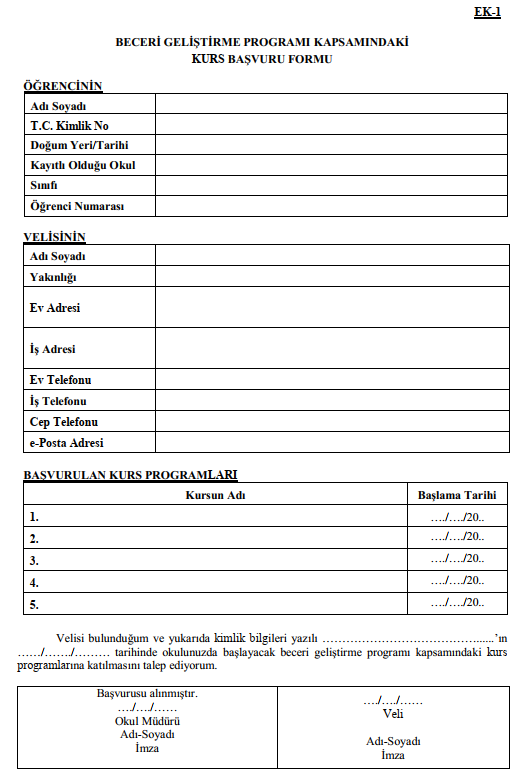 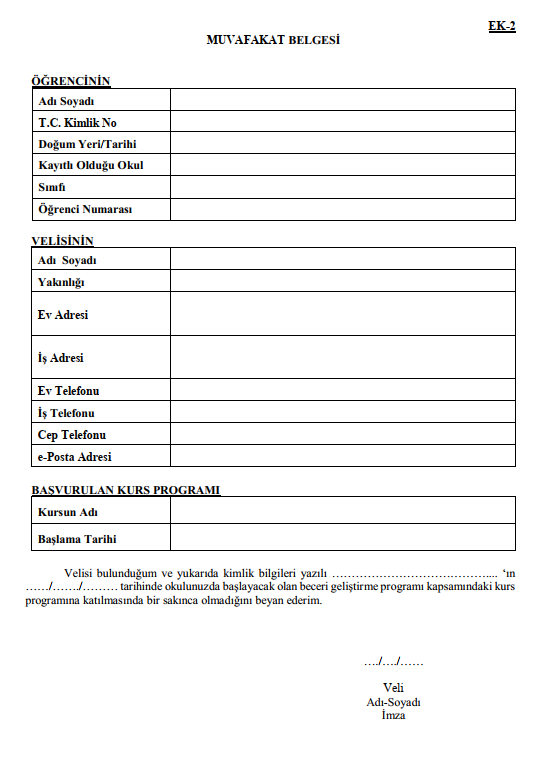 KURS GRUPLARININ OLUŞTURULMASI
Beceri geliştirme programı kapsamında açılacak modüler kurs programlarındaki kurs grupları kurs merkezi tarafından aşağıdaki esaslar doğrultusunda oluşturulur.
Her bir kursun açılması için öğrenci sayısının en az 12 olması esastır. Bir kurs grubundaki öğrenci sayısı 20’yi geçemez.
Kurs grupları, planlanan öğrenci kontenjanıyla sınırlı olmak üzere başvuru önceliği esas alınarak kurs merkezi tarafından oluşturulur ve kursların başlamasından en geç bir hafta önce e-Kurs Modülü üzerinden ilan edilir.
Aynı kurs programı için birden fazla kurs grubu oluşabilecek yeterli sayıda öğrenci bulunması halinde farklı öğretim kademesi, okul/program türü veya sınıf seviyesine göre kurs grupları oluşturulabilir
KURSLARIN YÜRÜTÜLMESİ, TAMAMLANMASI
Beceri geliştirme programı kapsamında açılacak kurslar aşağıdaki esaslar doğrultusunda yürütülür.
Kurslar, e-Kurs Modülünde ilan edilen tarihte başlatılır 
Kurslarda öğrenci başarısı ilgili modüler kurs programının özelliğine göre seçilen ölçme araçlarıyla yapılacak değerlendirme sonucuna göre belirlenir.
Kursu başarıyla tamamlayan öğrencilere Bakanlıkça belirlenen Katılım Belgesi (EK-3) verilir ve e-Kurs Modülüne işlenir.
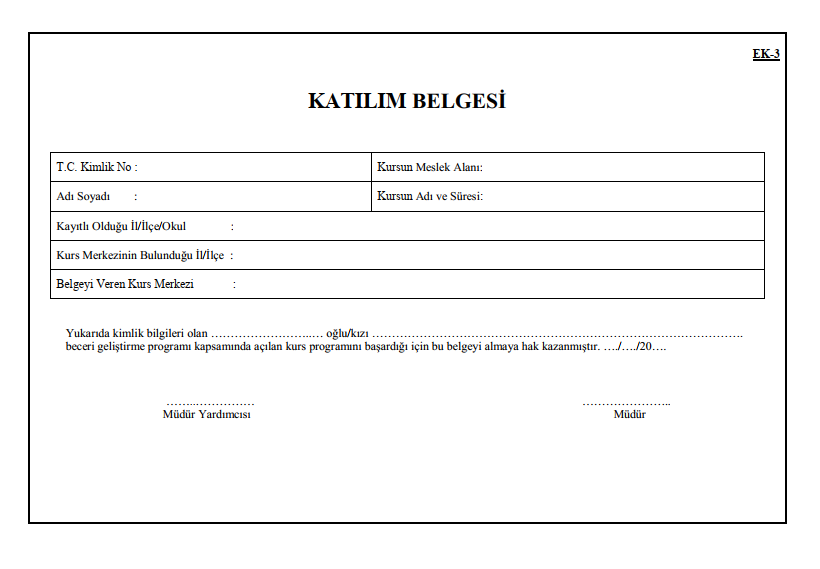 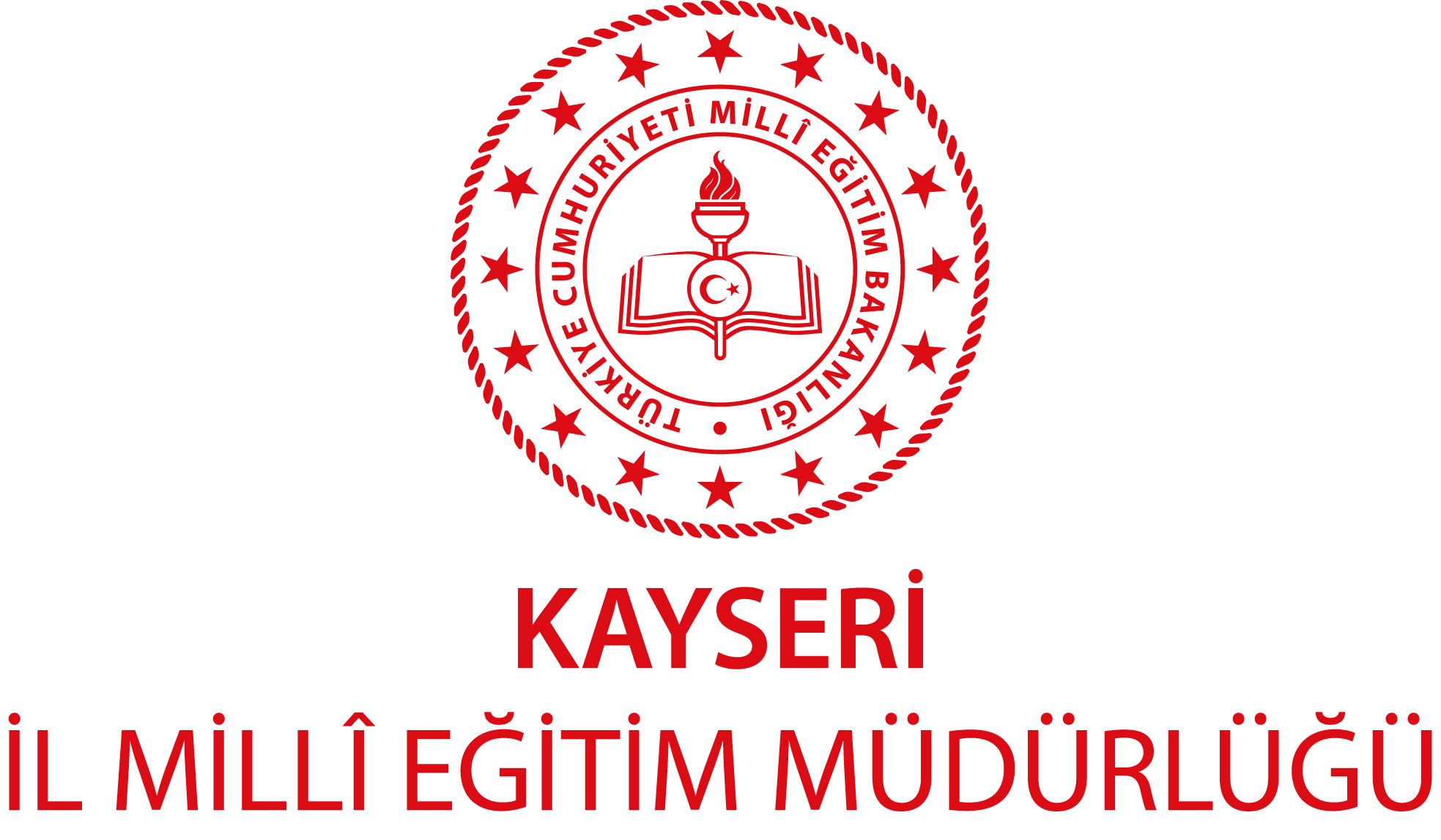 TEŞEKKÜRLER